RDA Toolkit -  the facilities within the new version
Gordon Dunsire, RDA Technical Team Liaison Officer
Presented at IFLA Satellite meeting on RDA, Aristotle University of Thessaloniki, 21 August, 2019
1
January 24, 2019
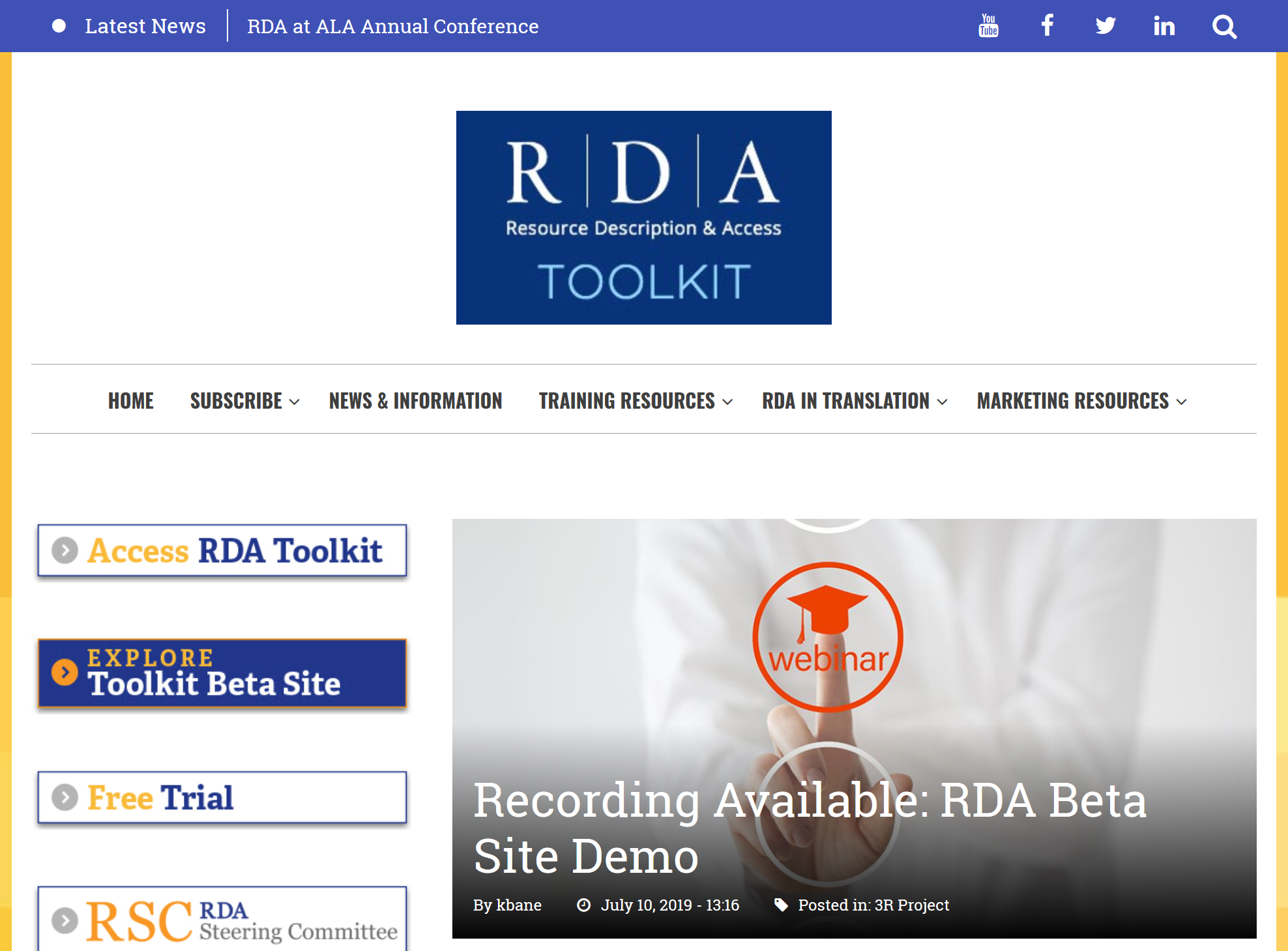 2
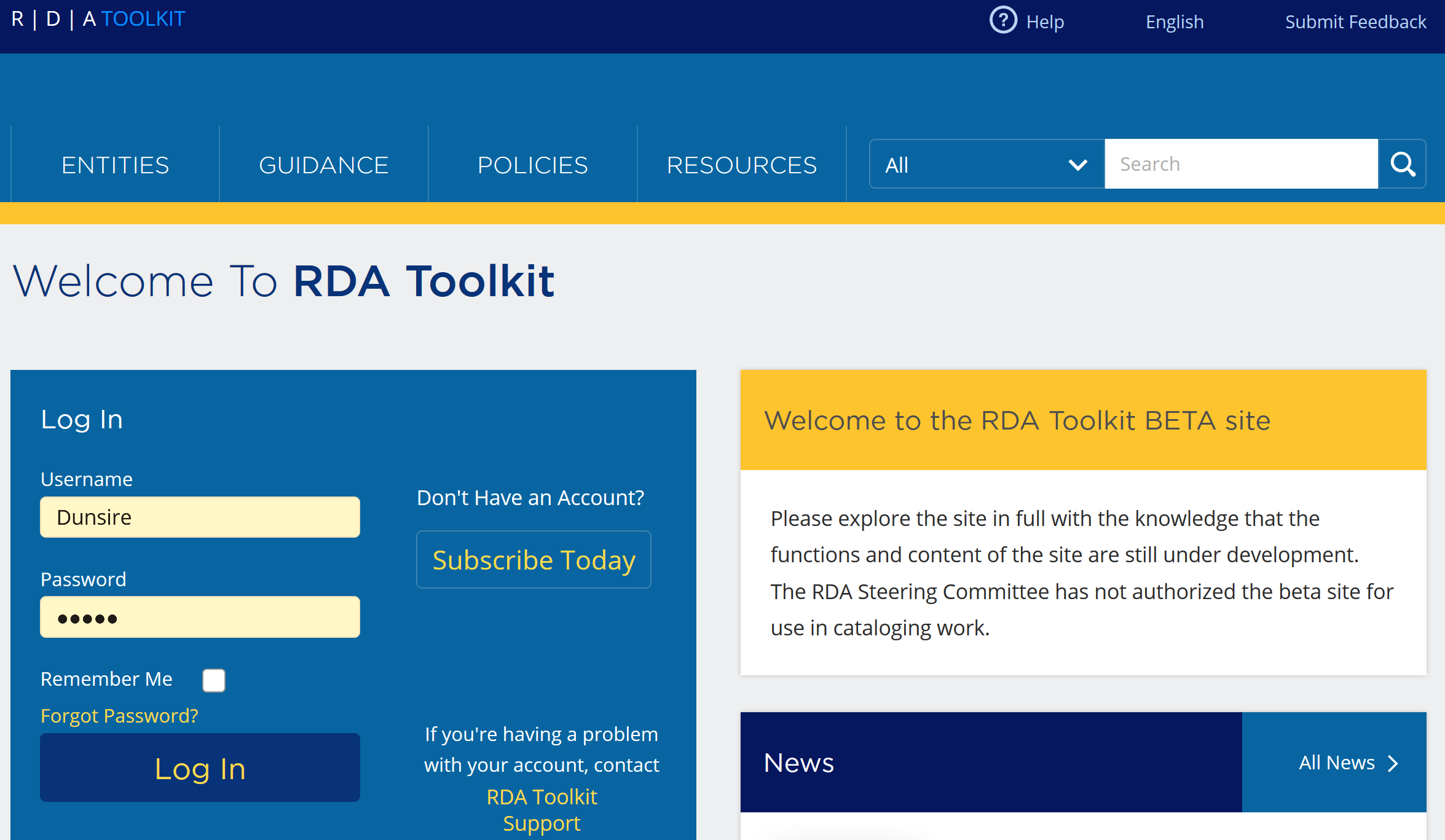 Submit feedback
BETA!
Under development
Not authorized
3
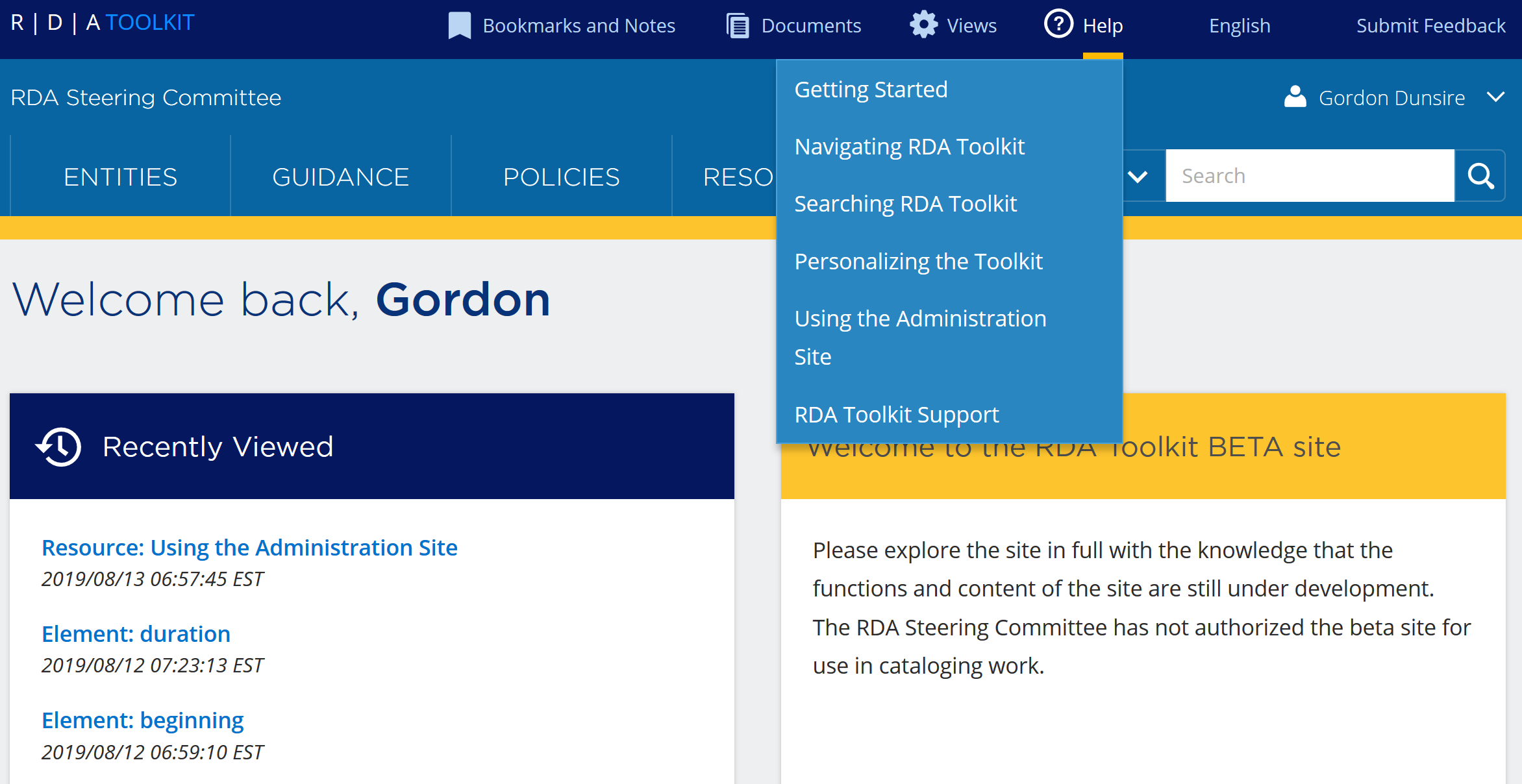 4
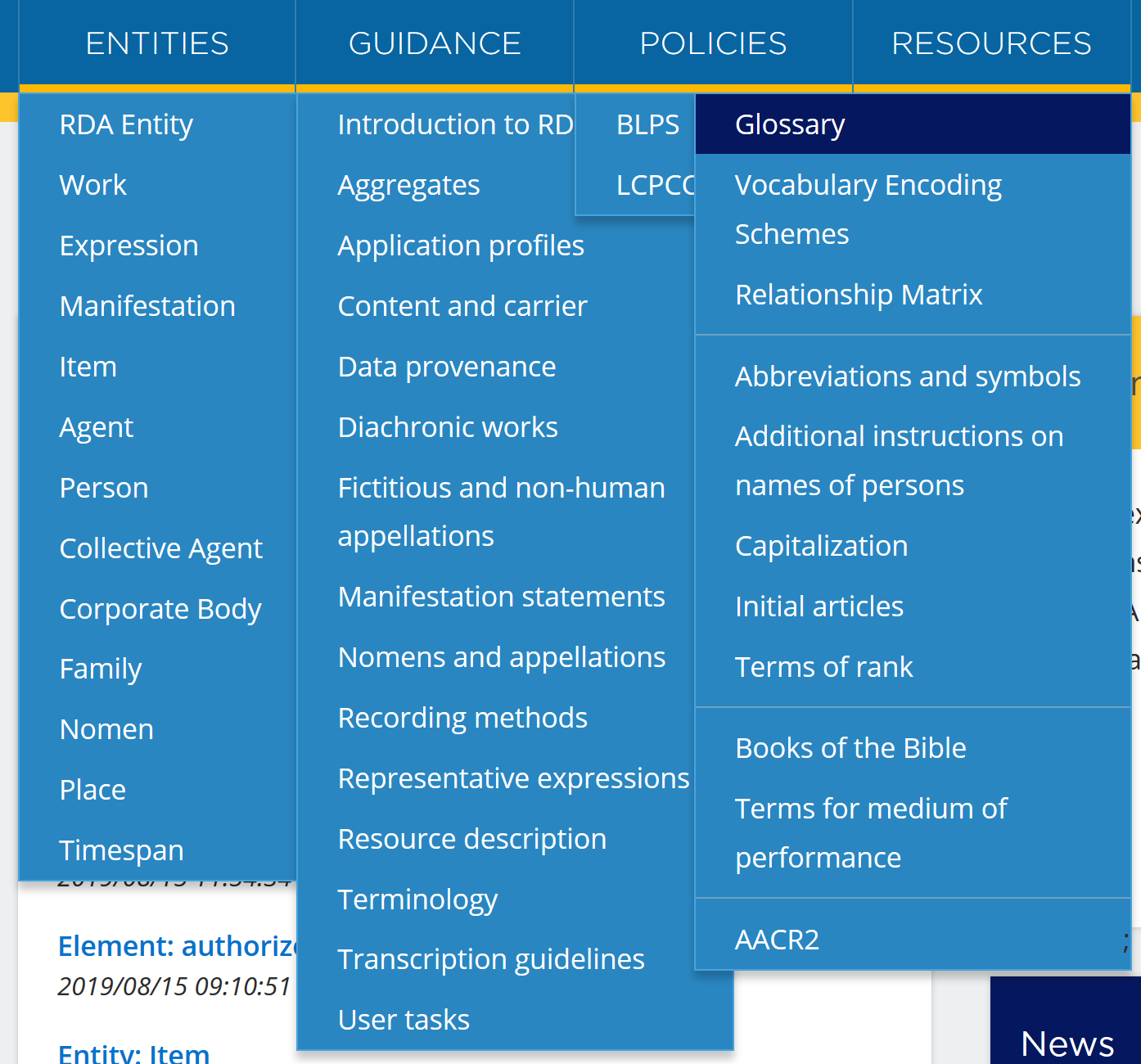 Main menus
5
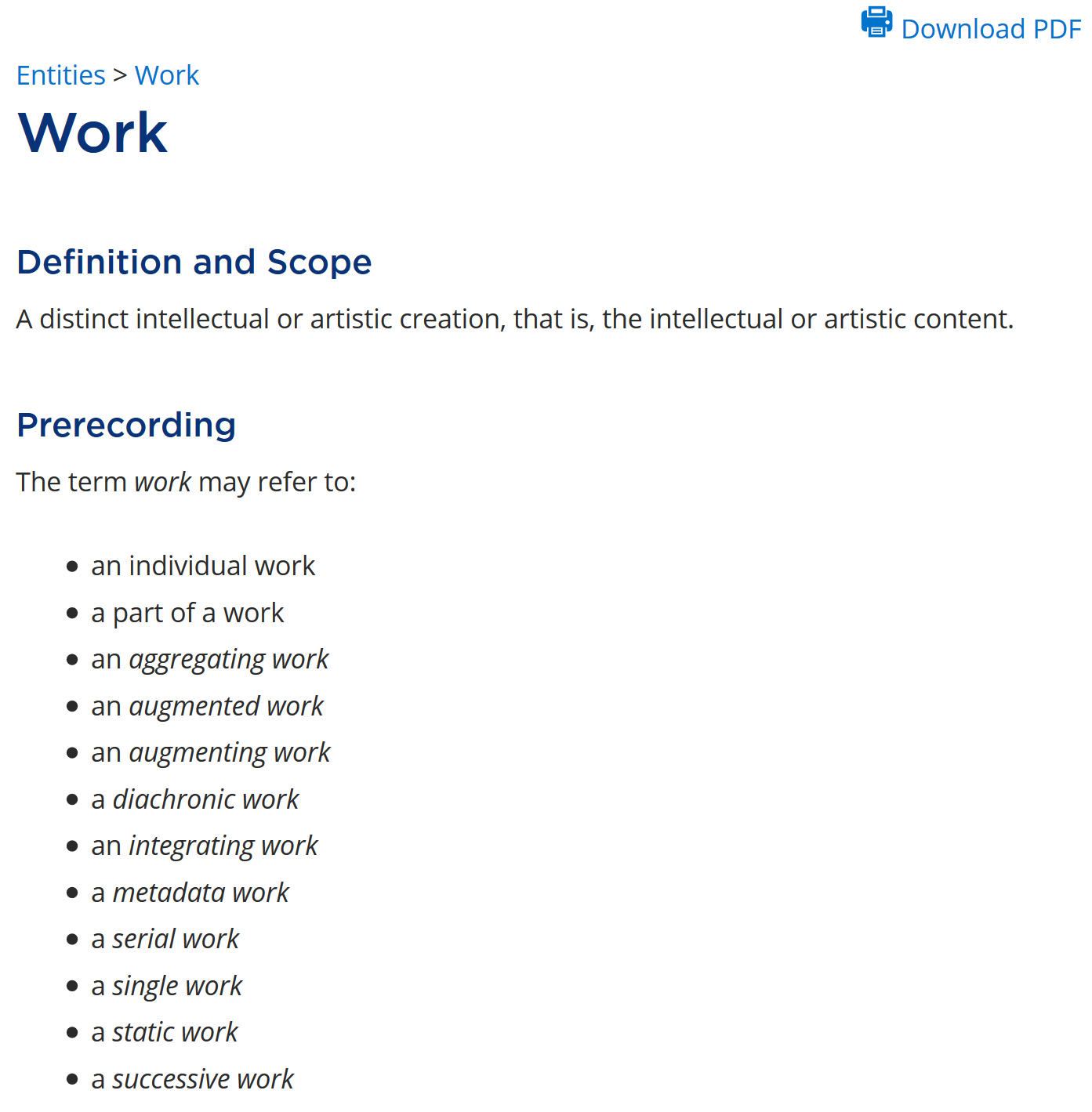 Entity page
6
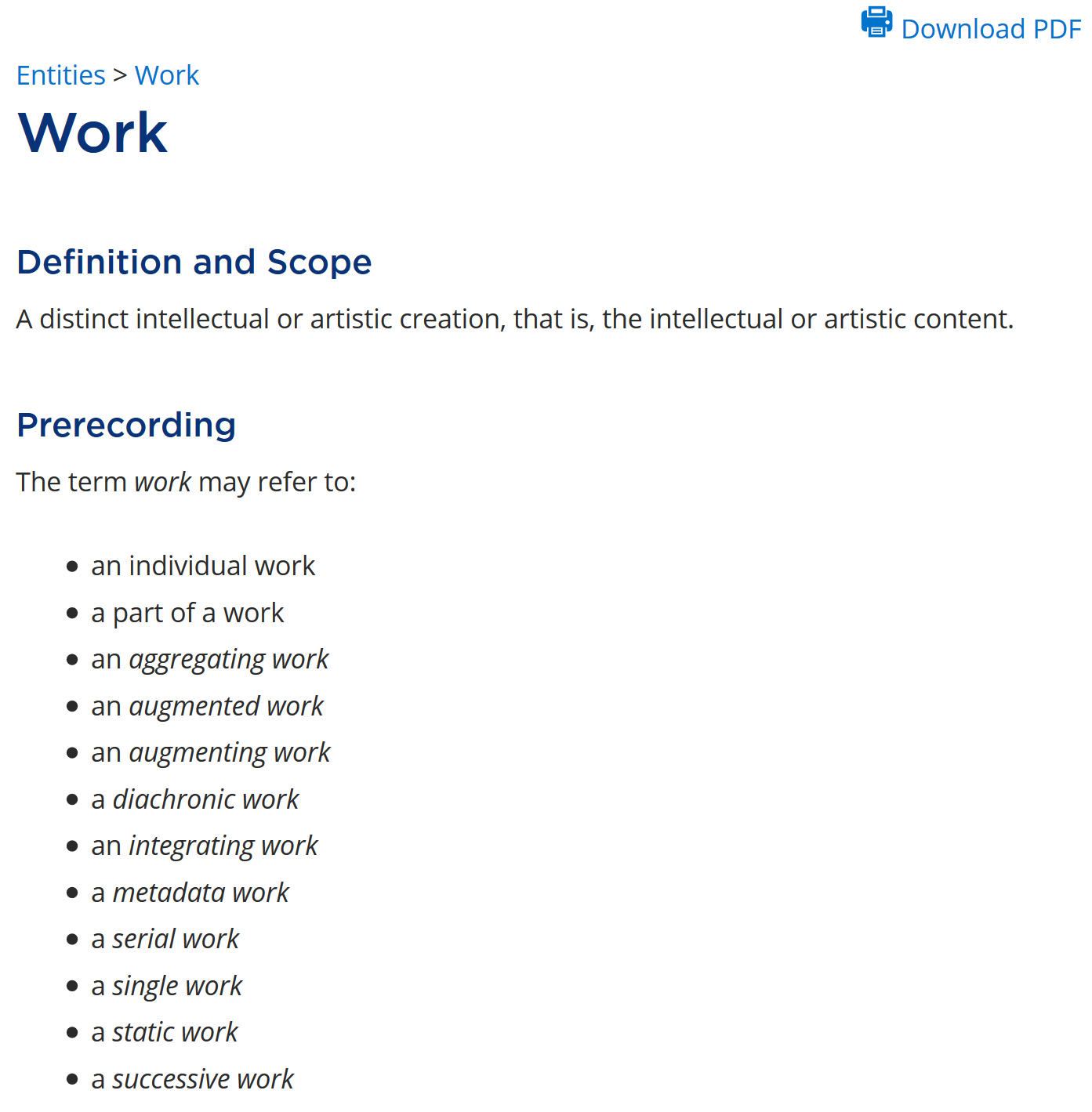 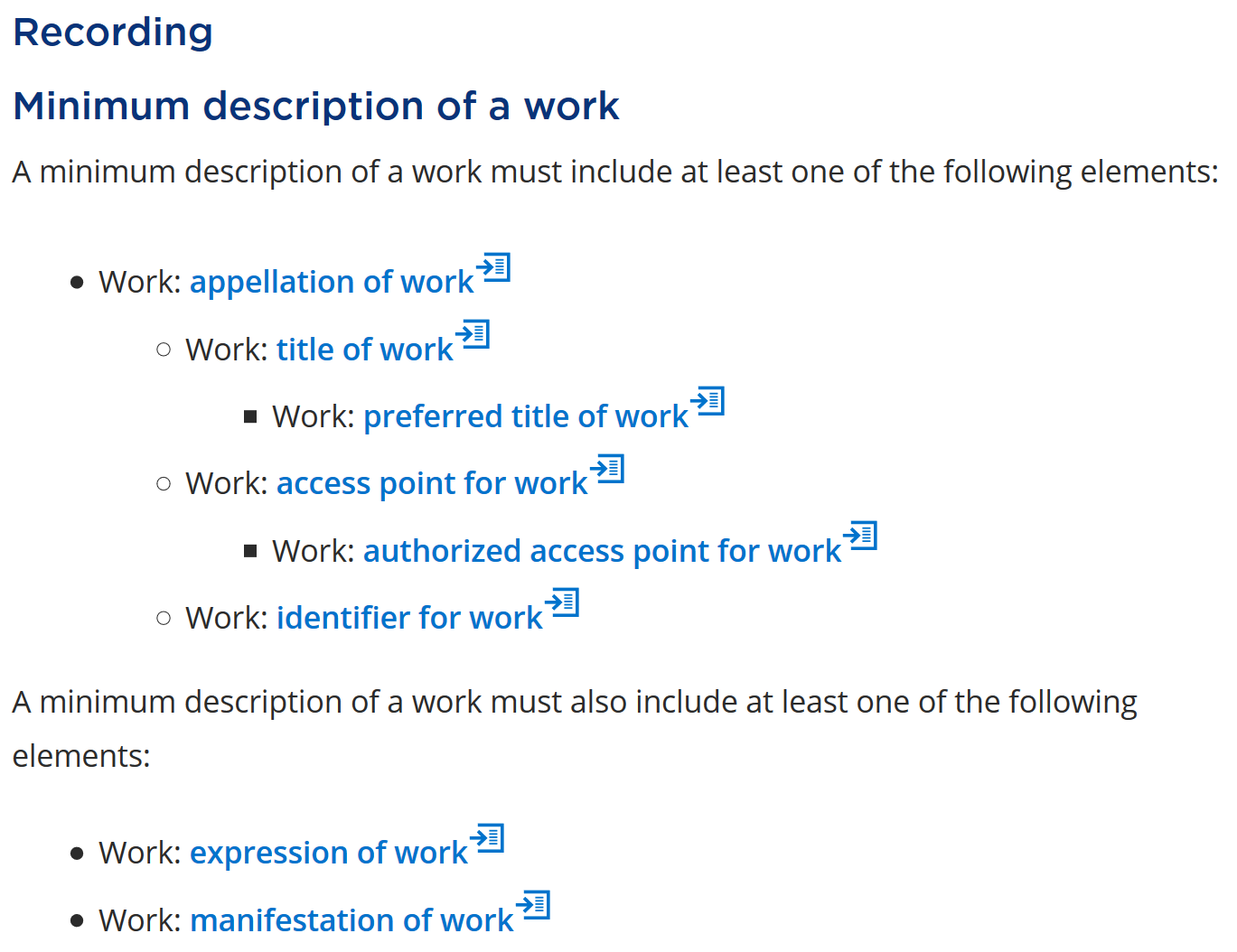 7
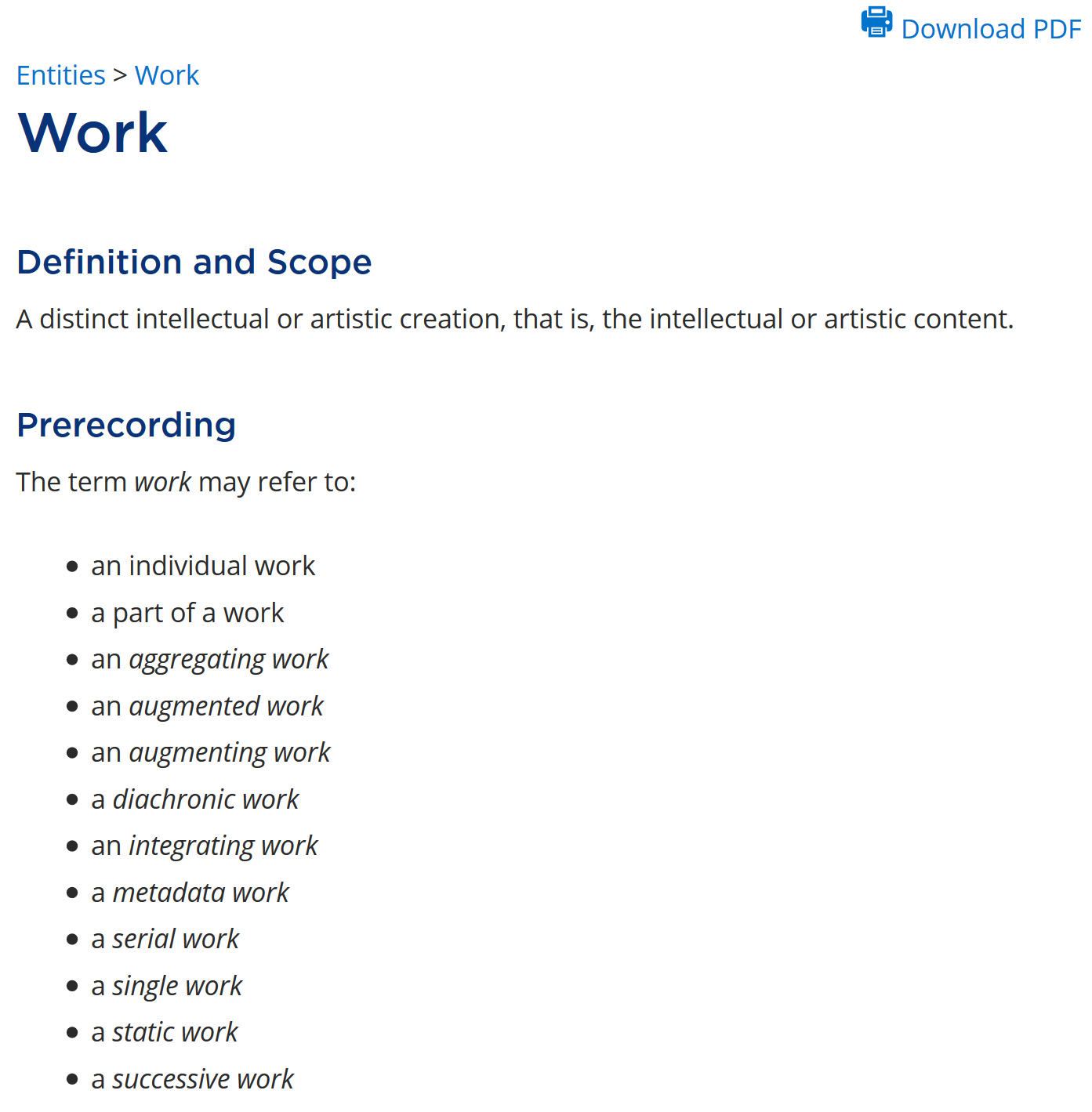 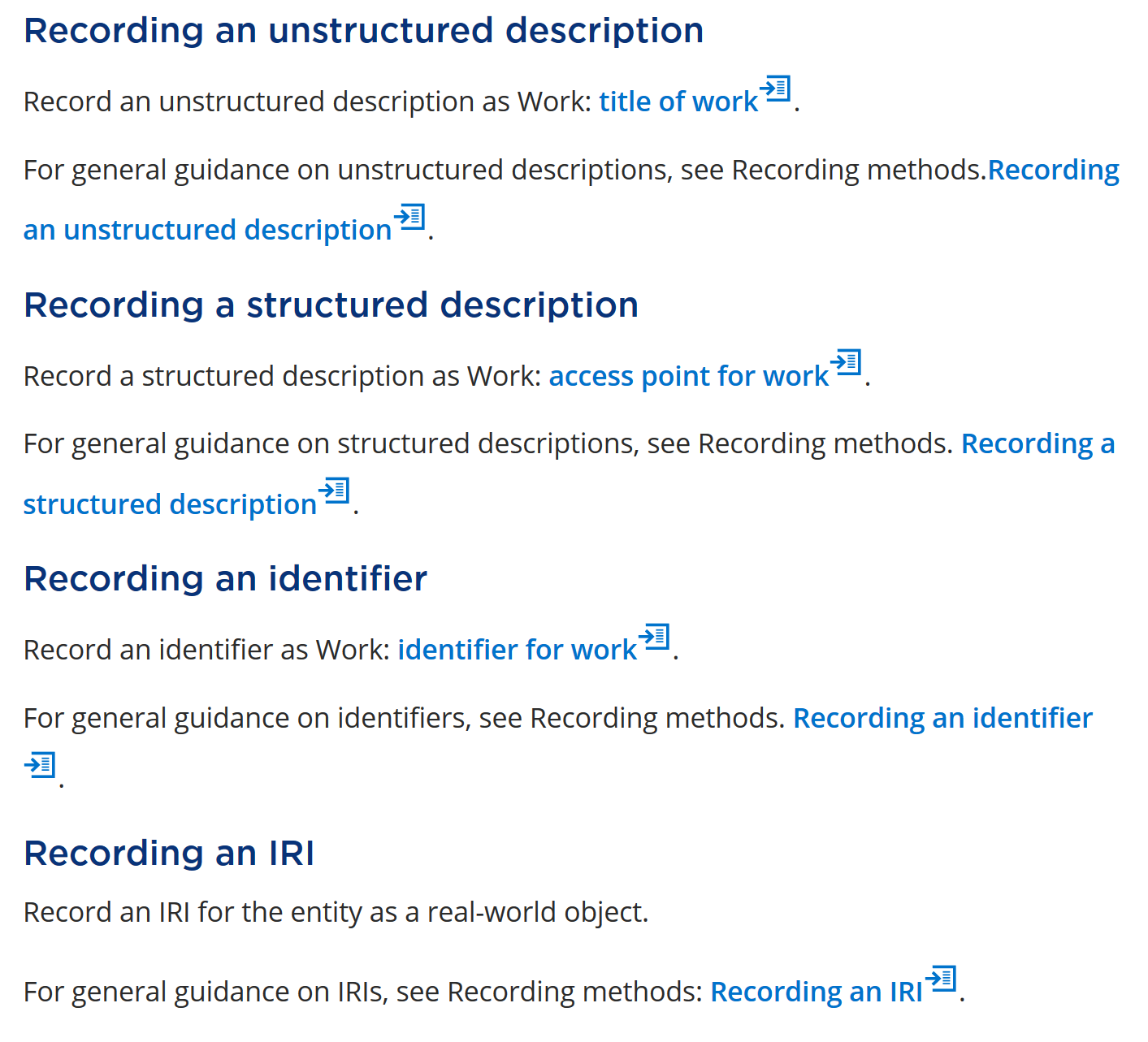 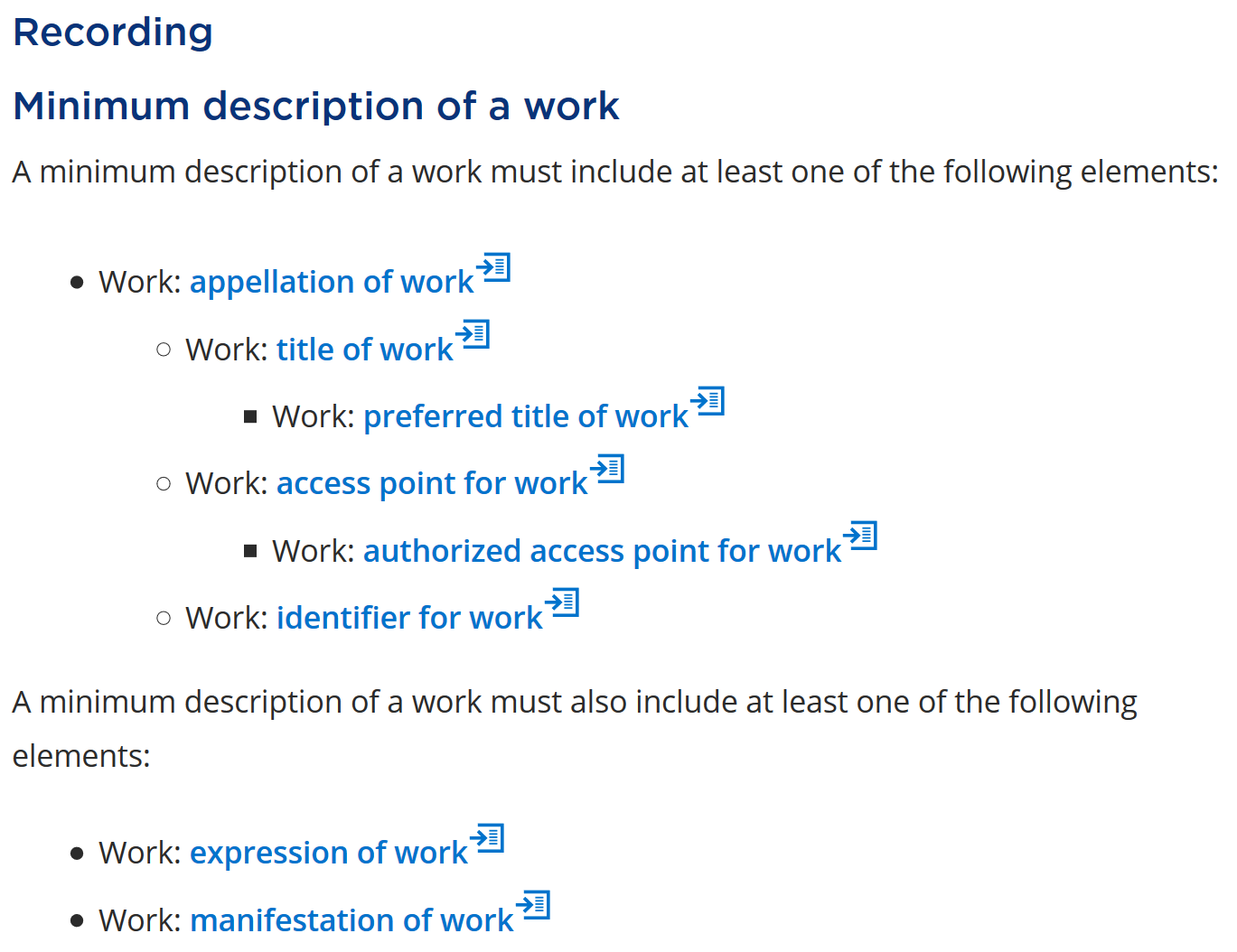 8
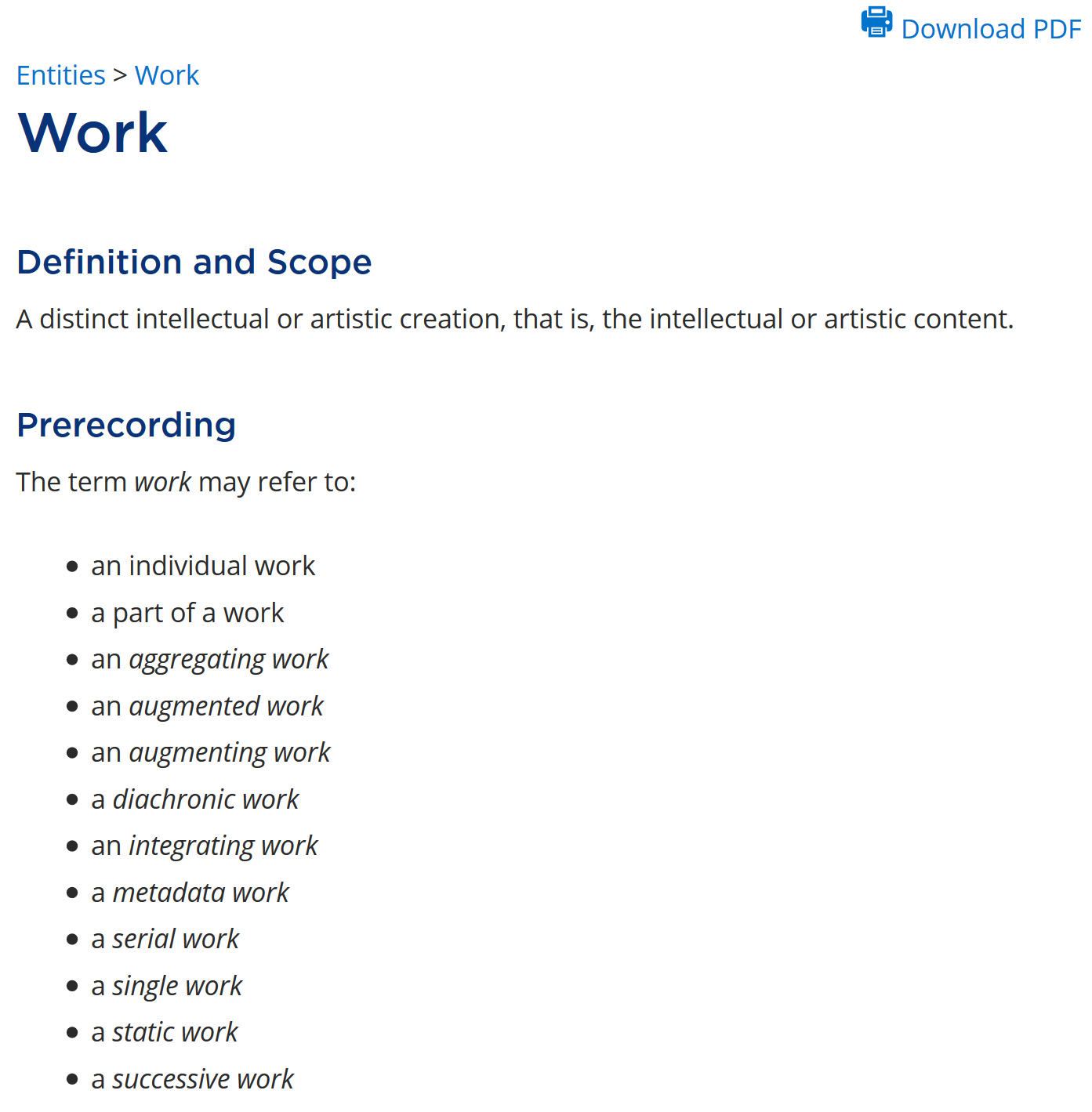 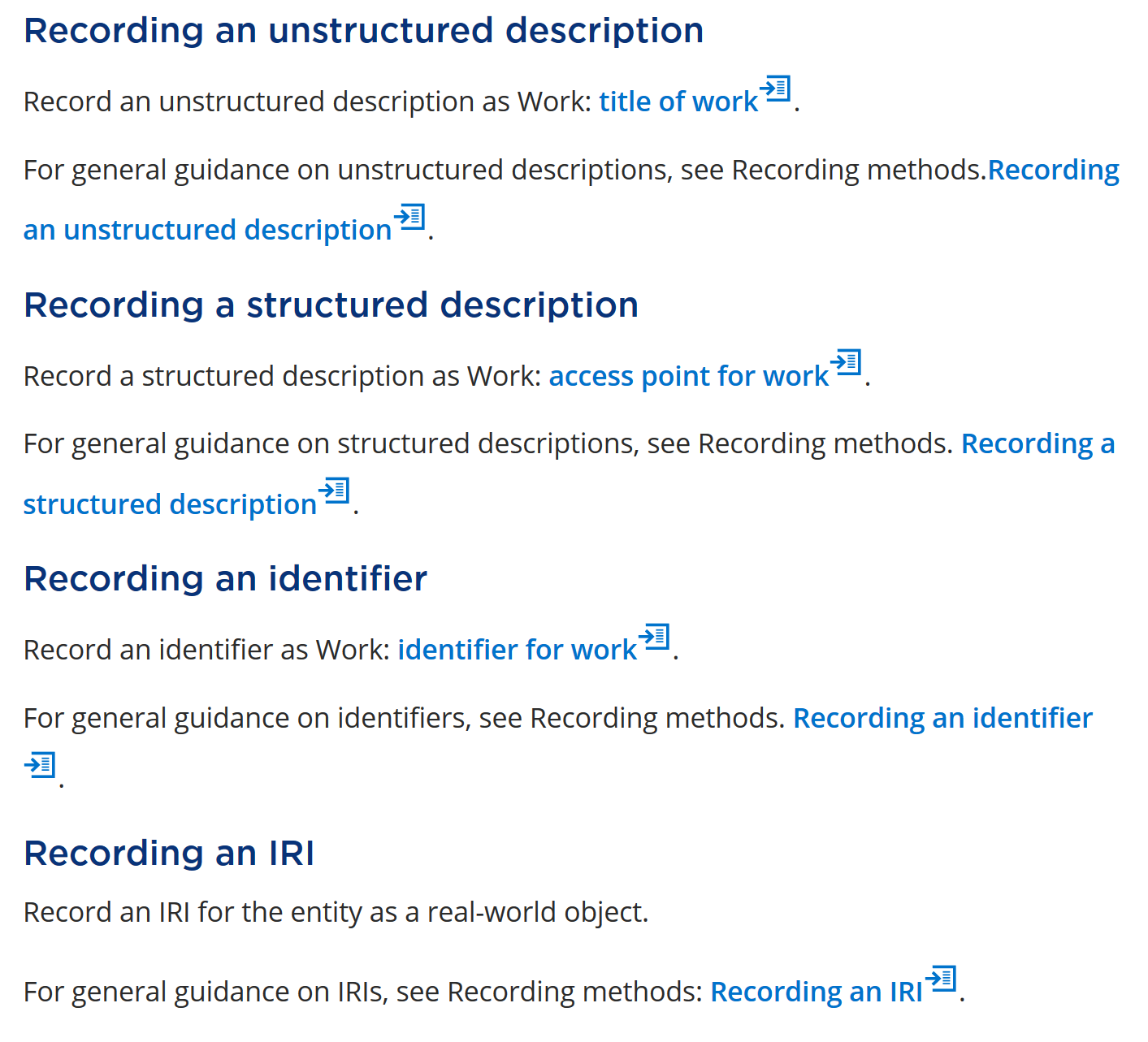 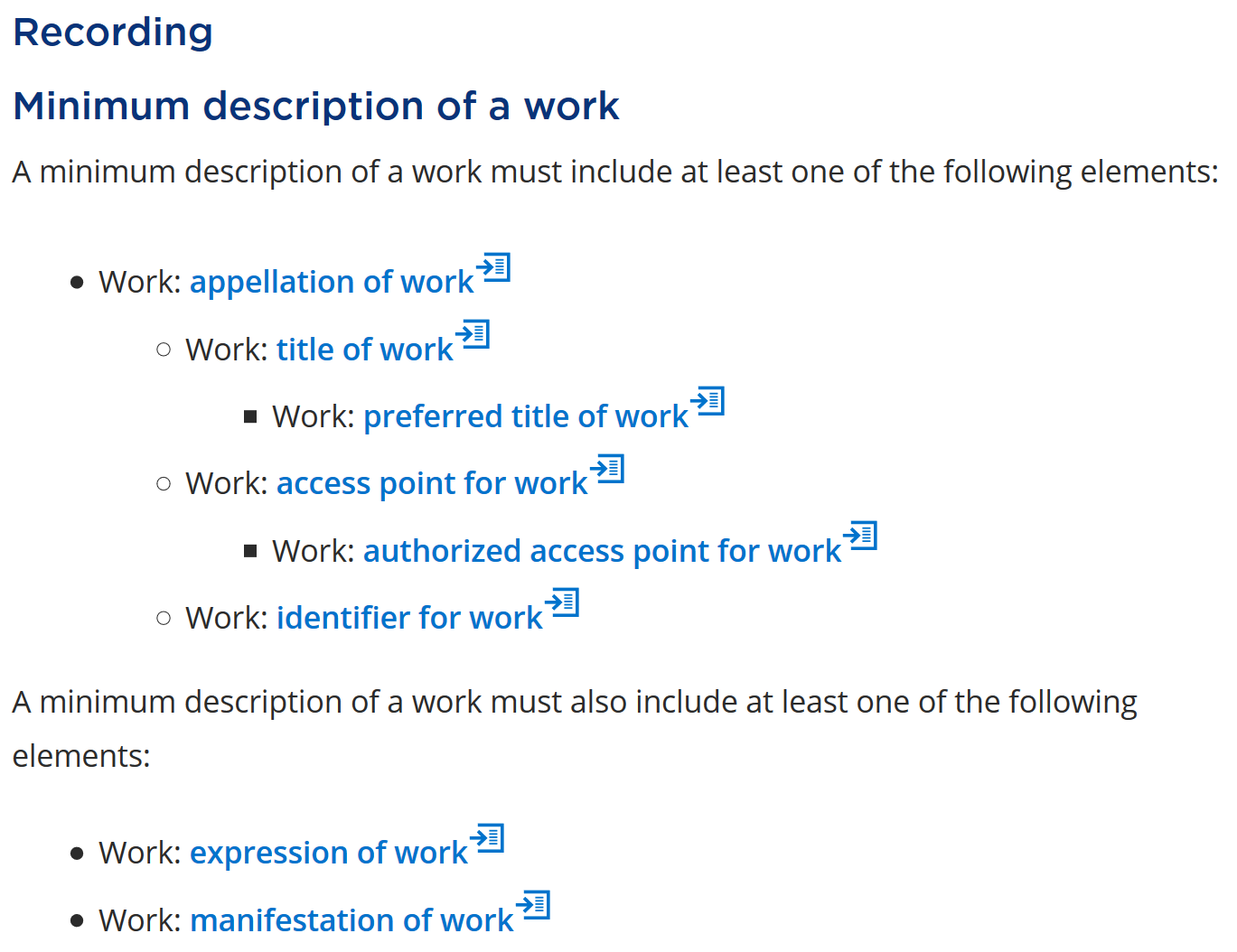 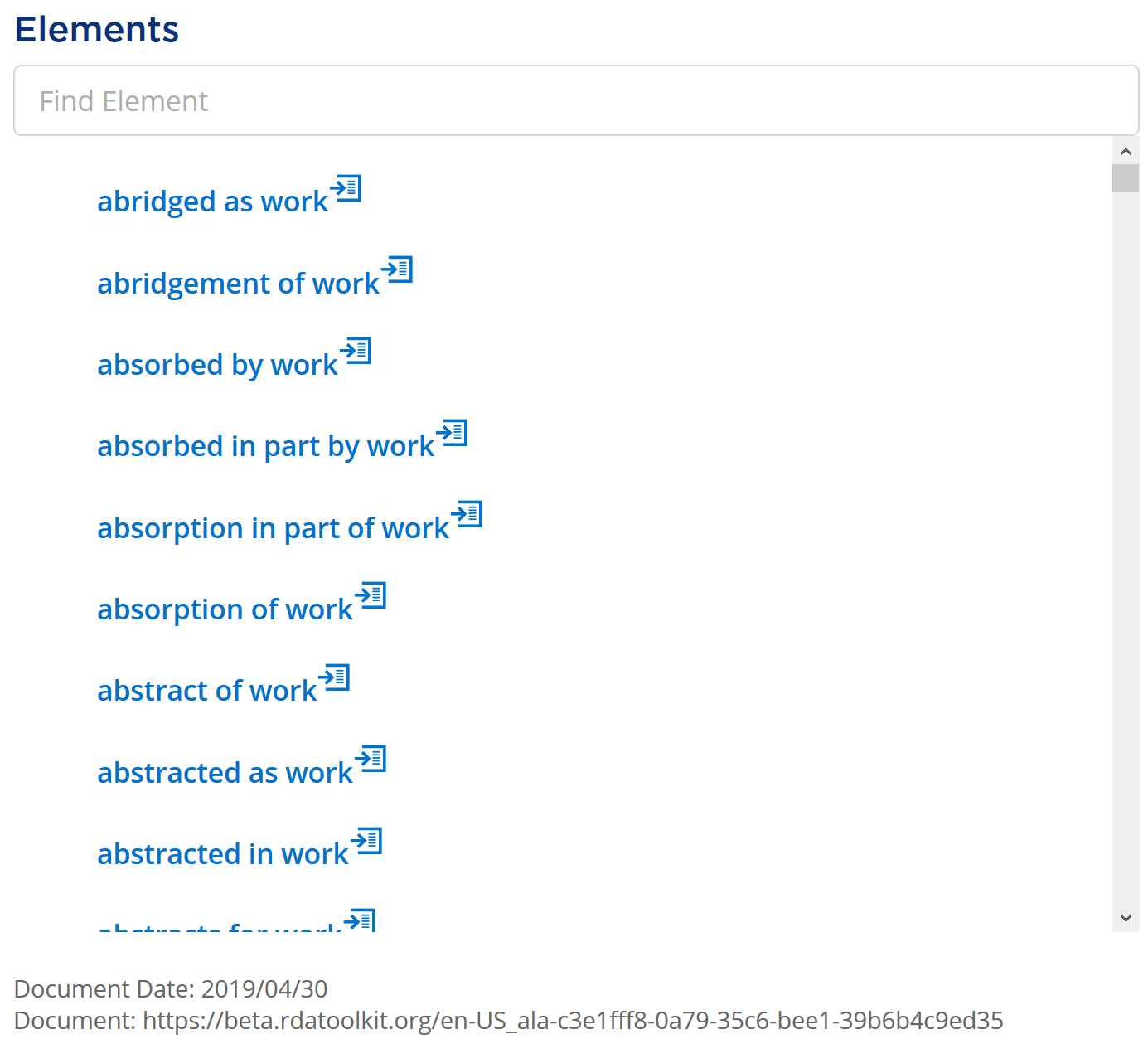 Page URL
9
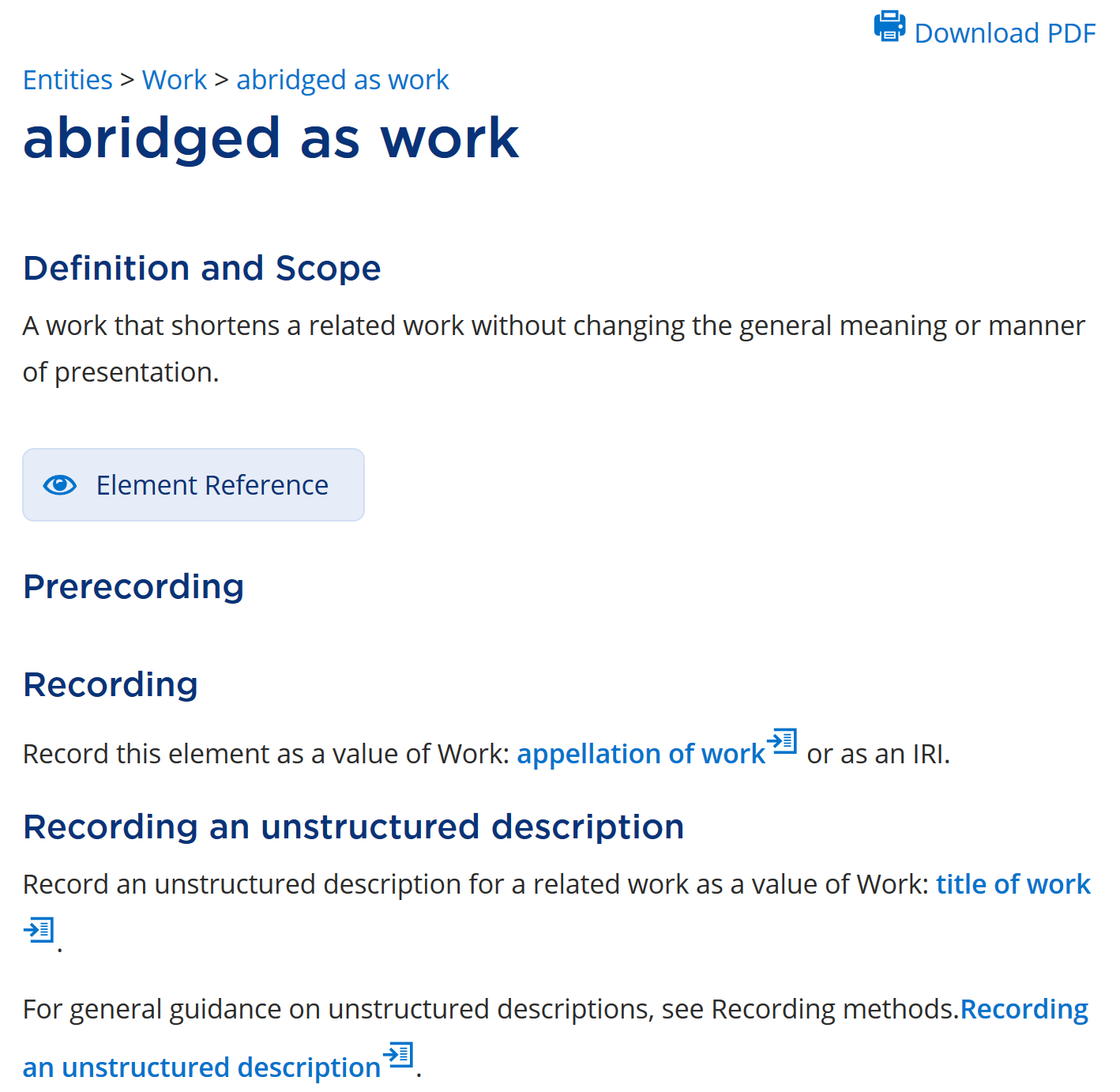 Element page
10
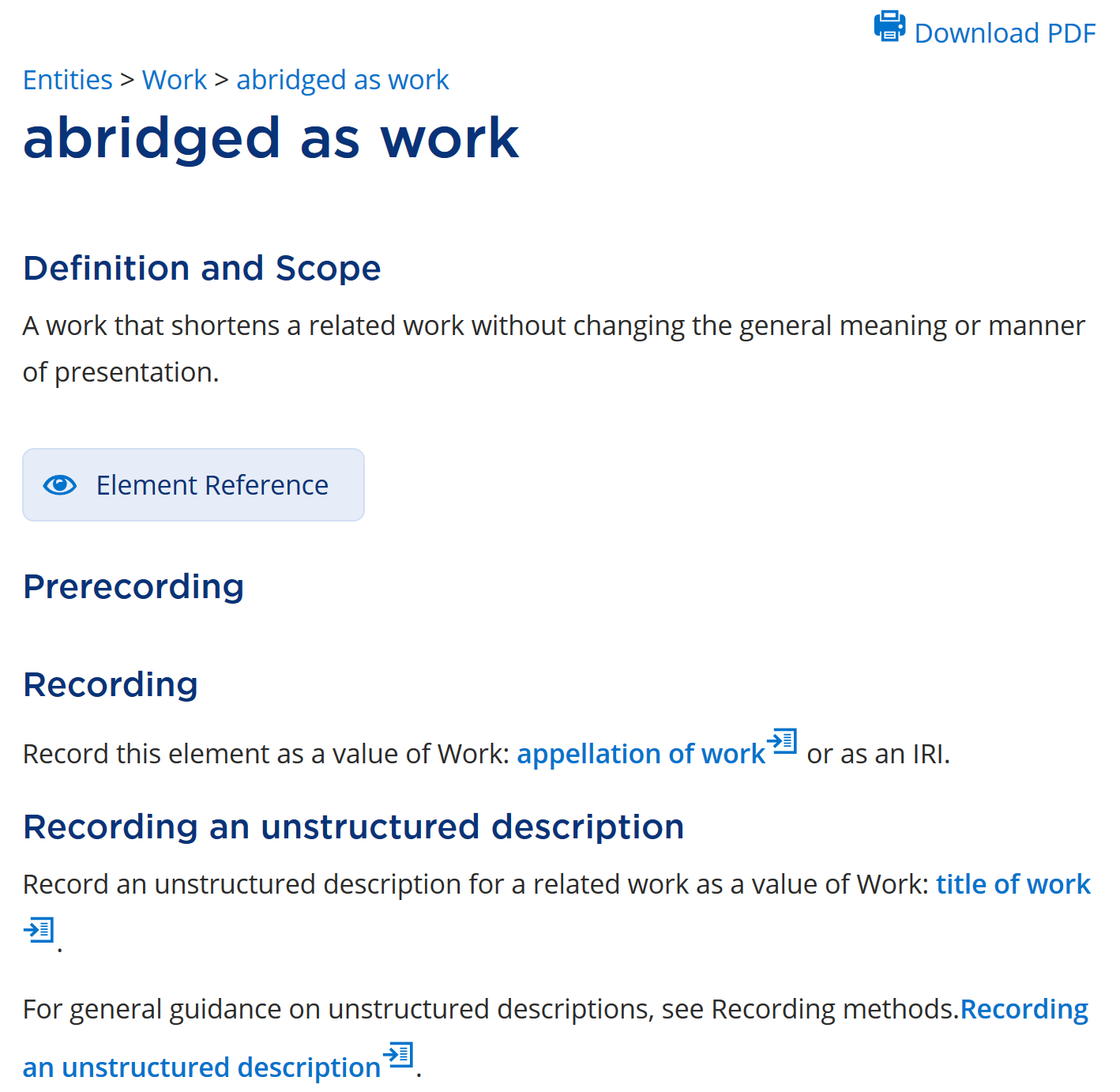 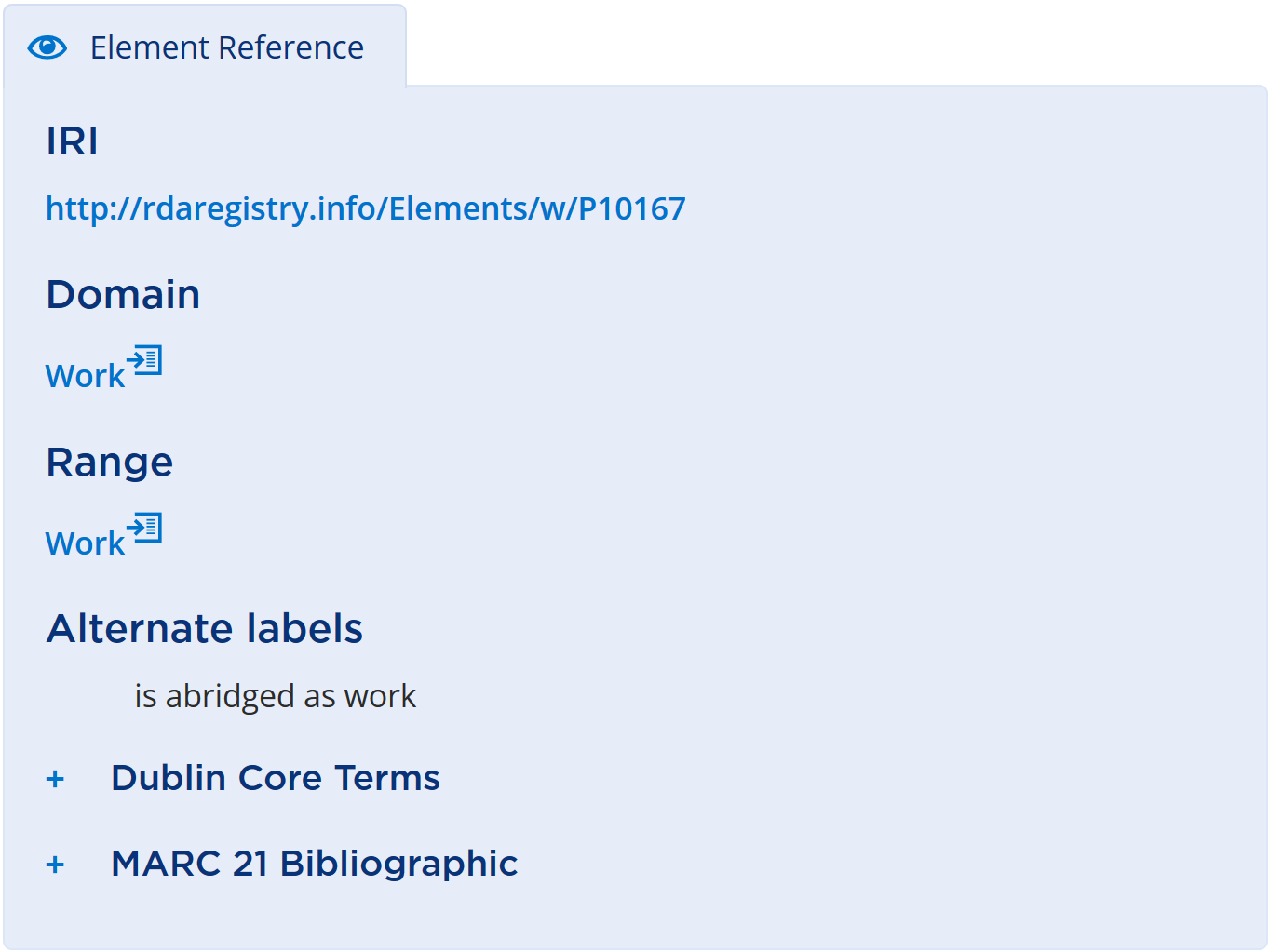 Semantic
context
11
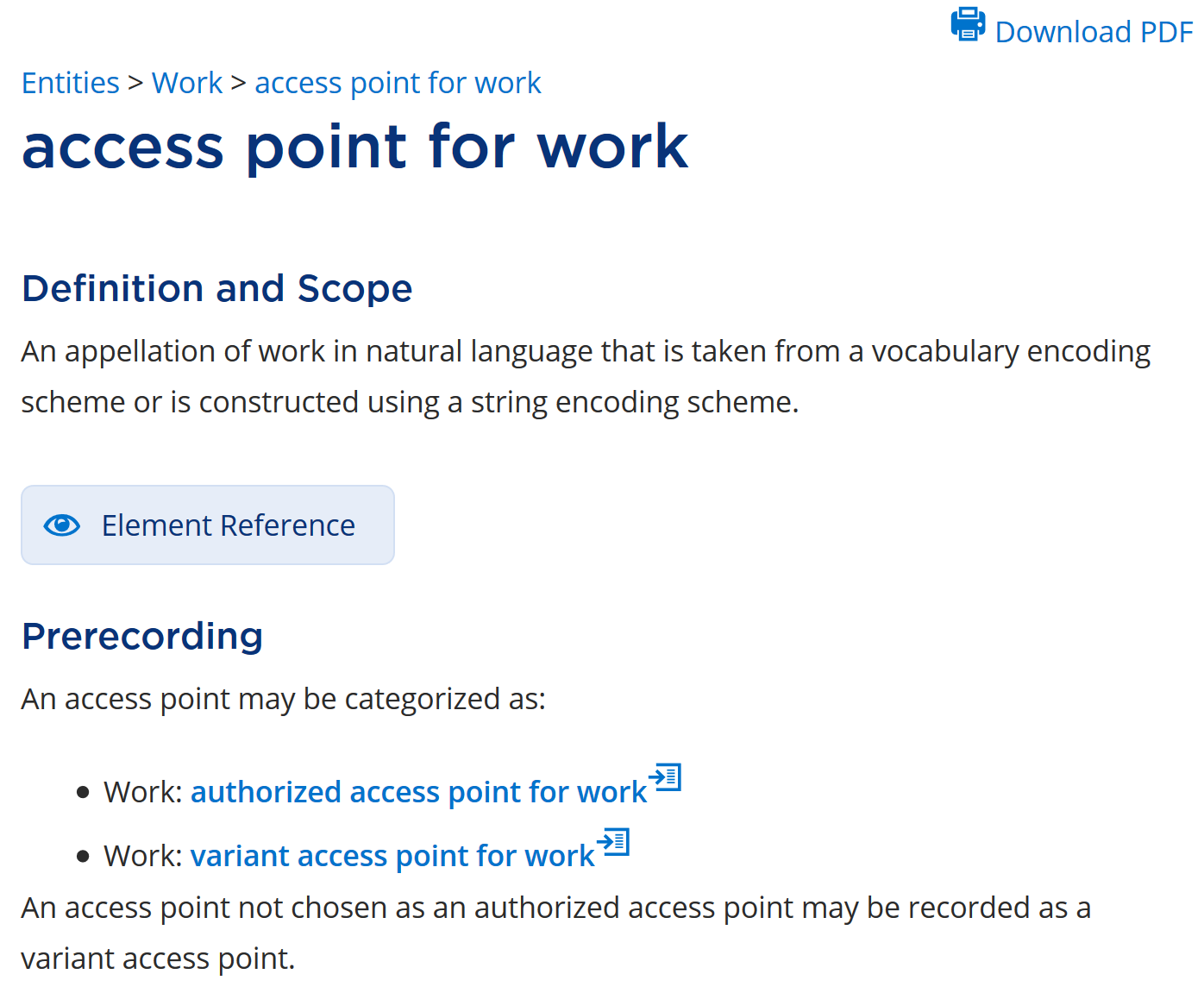 12
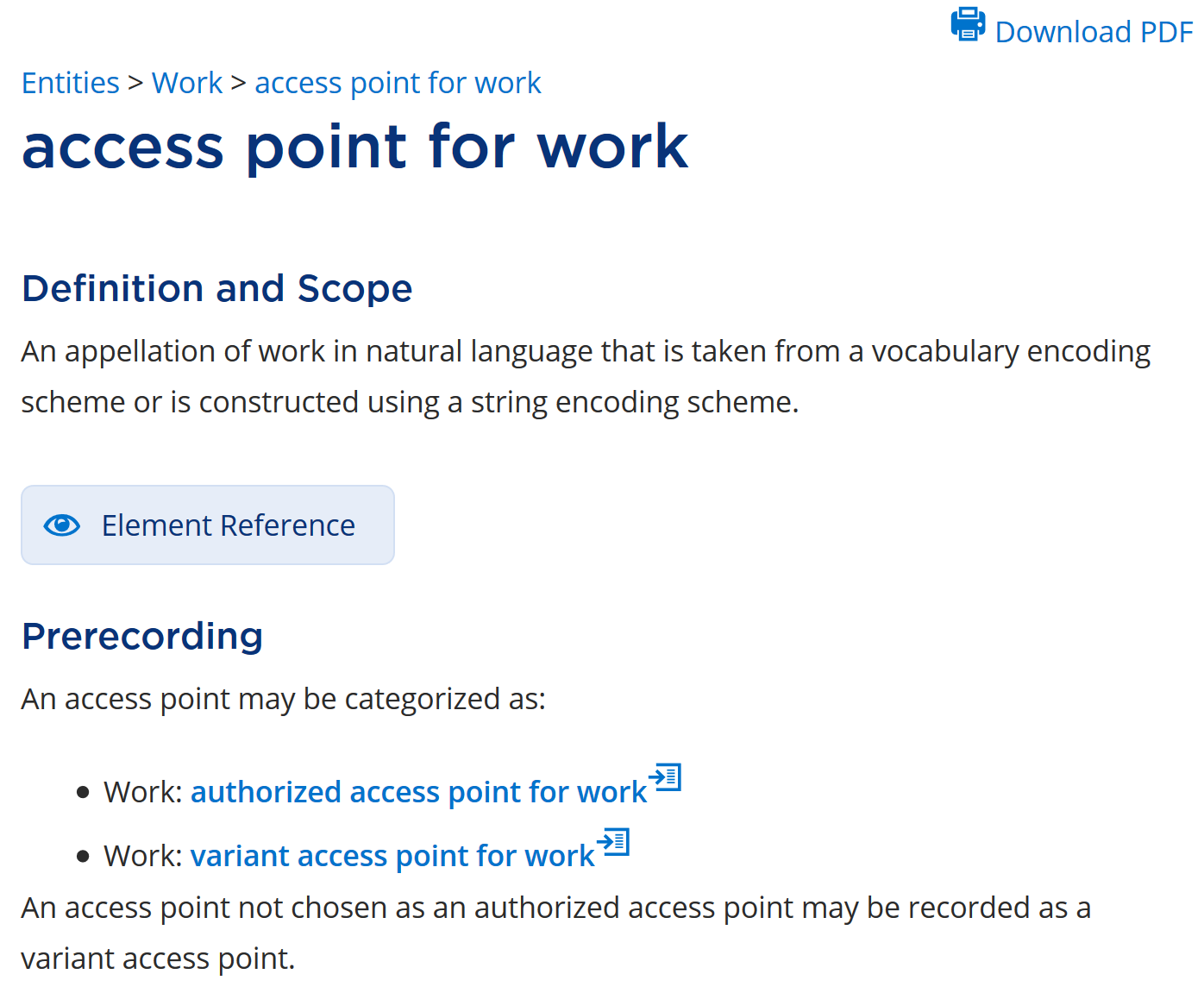 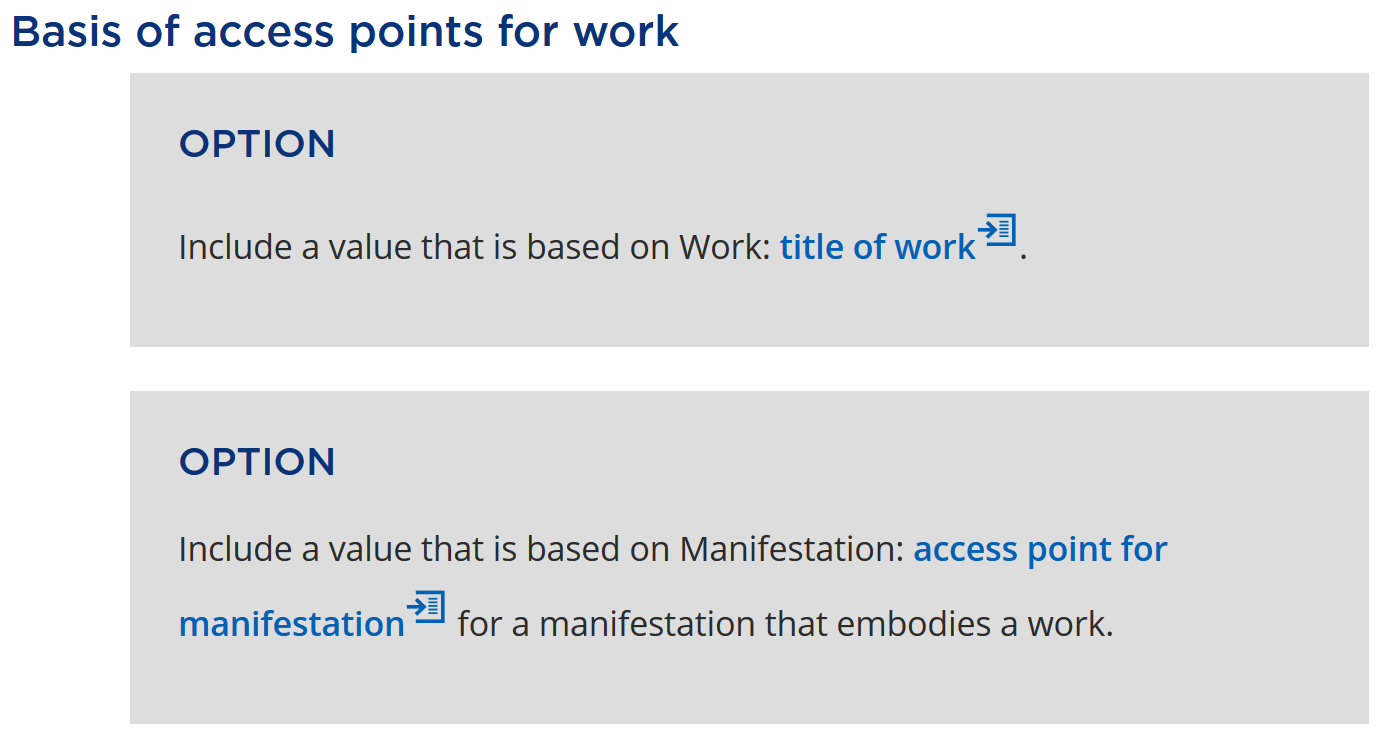 13
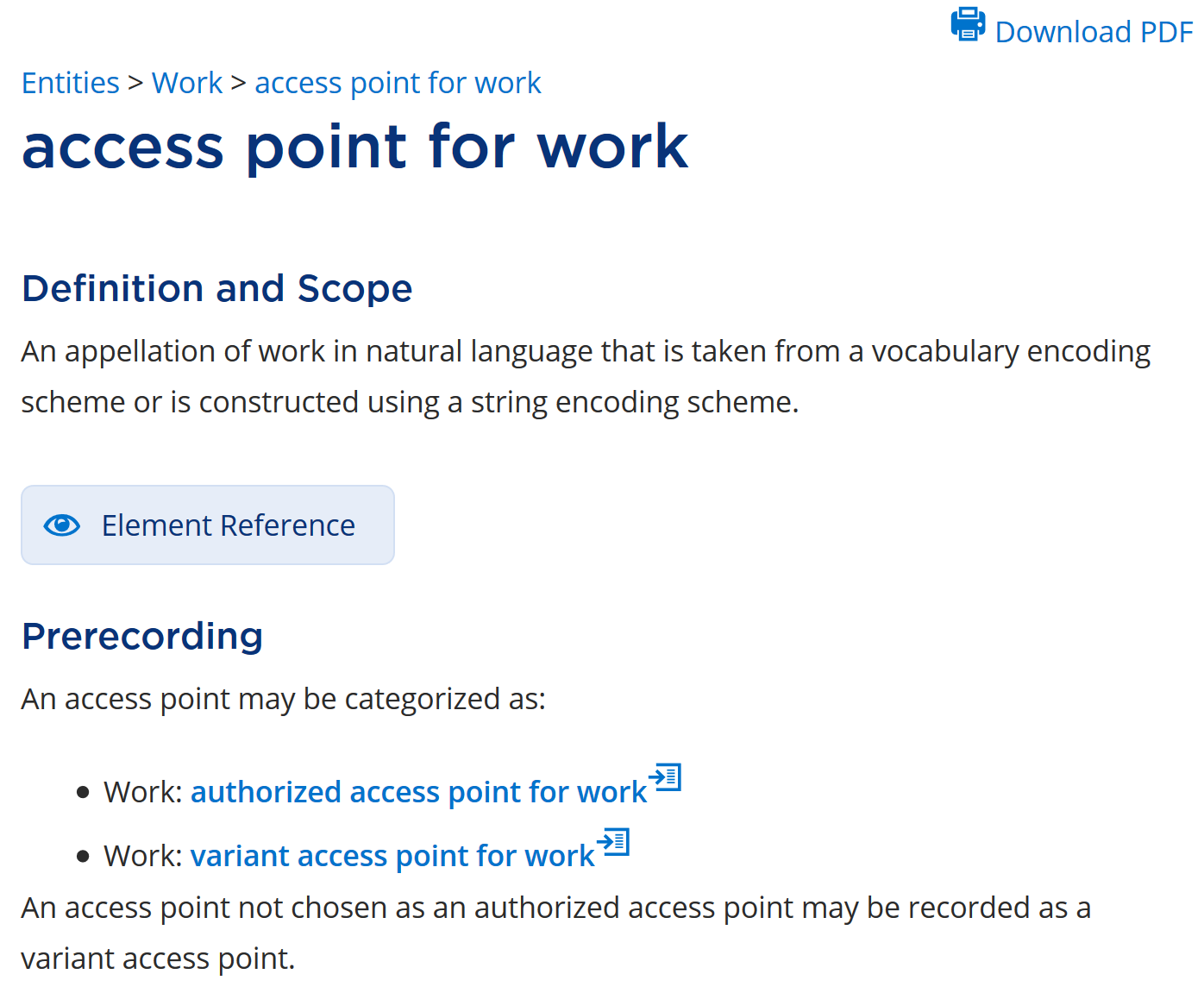 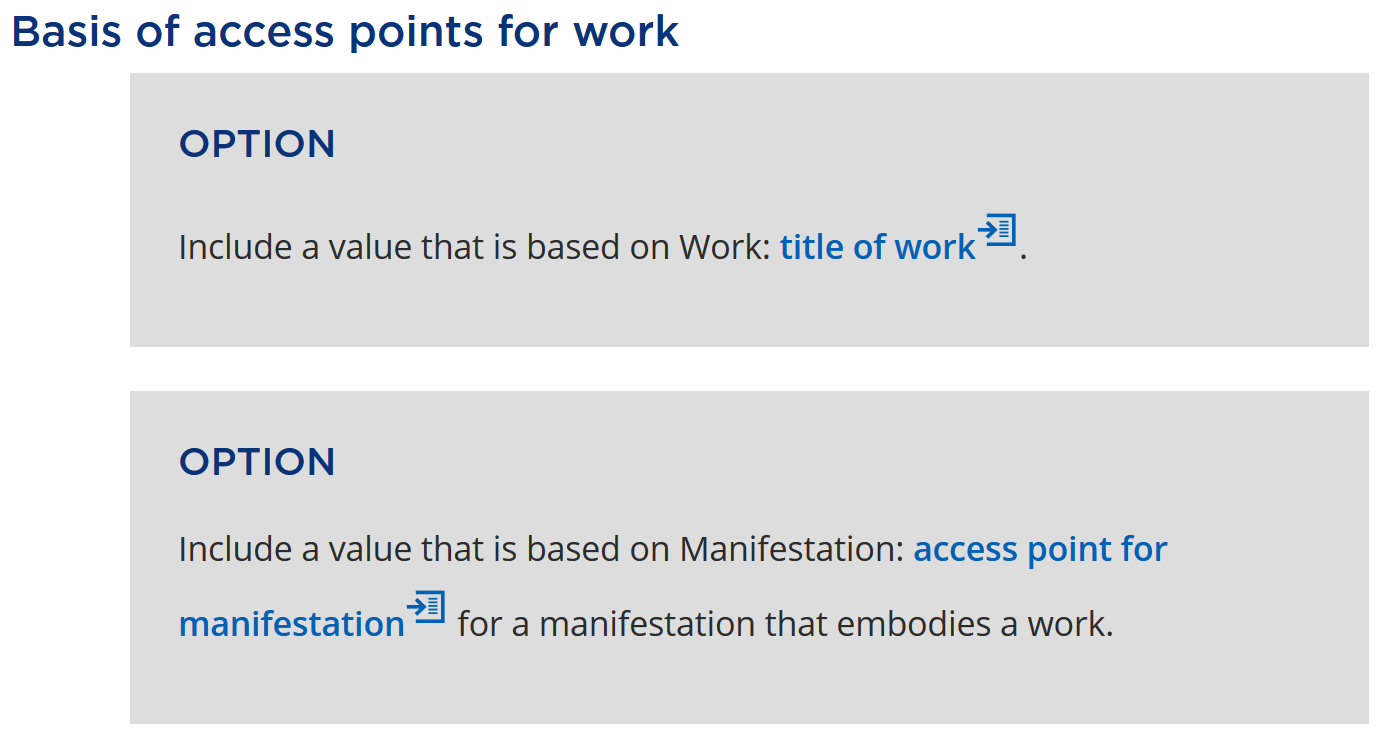 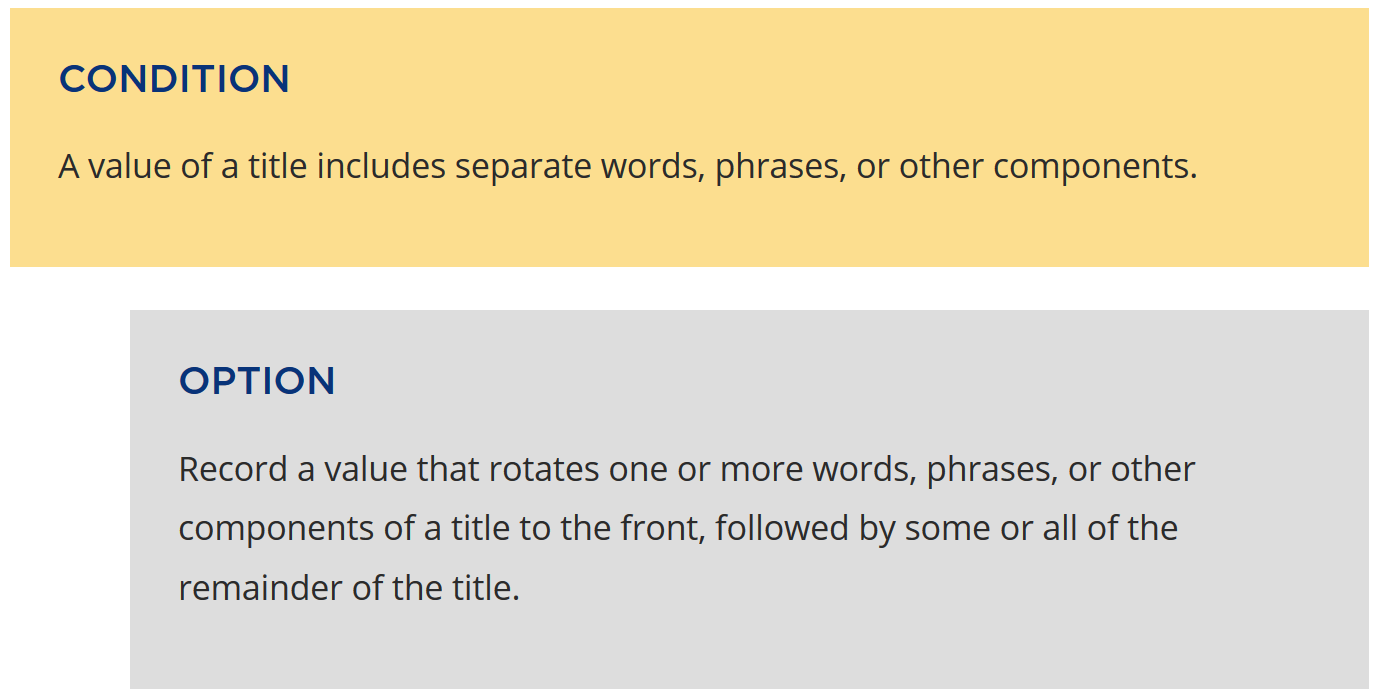 14
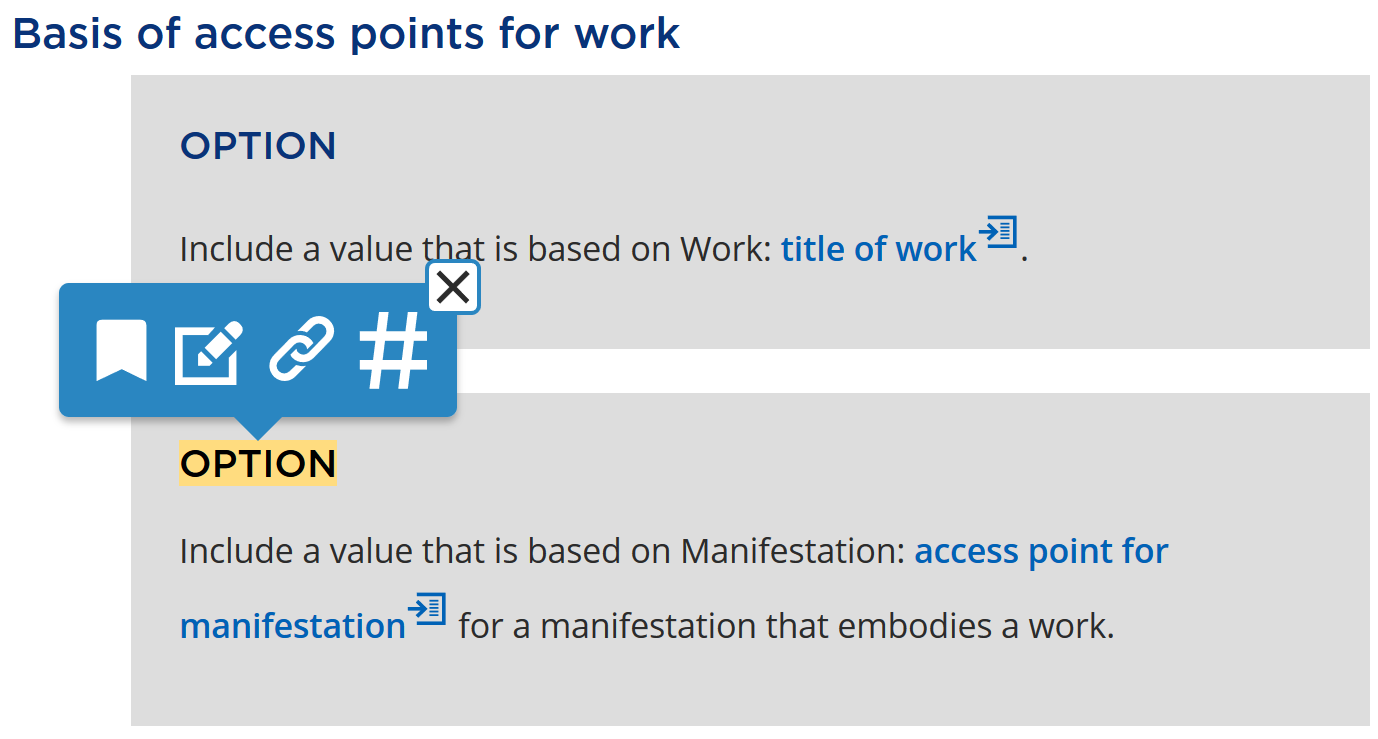 Bookmark
Note
URL
Citation number
User-supplied
15
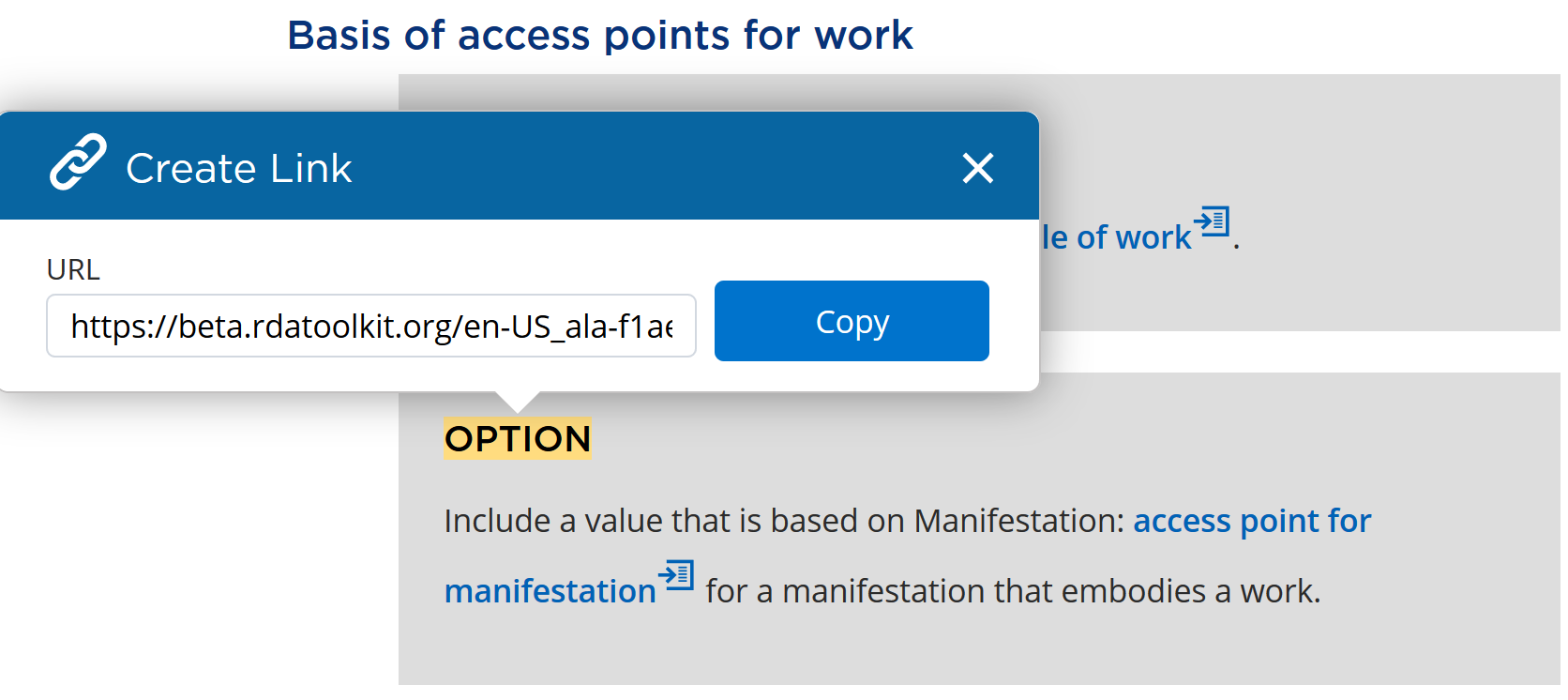 16
Customization
Use URLs for options, recording methods, elements, etc. to create ‘my Toolkit’ for local applications
Facilities for customizing the RDA Toolkit include:
User-supplied documentation
Bookmarks, notes, documents
Policy statements [under construction]
Application profiles [under construction]
17
Practical tools
New RDA Toolkit is a comprehensive set of tools for creating well-formed interoperable metadata for library and cultural heritage collections
Instructions for data values
Elements and entities for data recording
Choice of granularity (general vs specific)
Choice of recording methods
Modular customization
18
Thank you!
techo@rdatoolkit.org
19